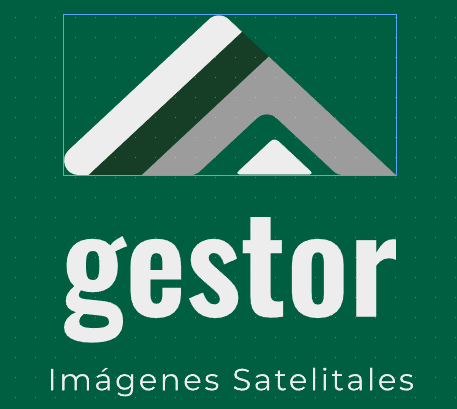 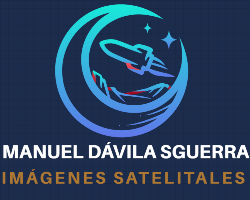 PROYECTO
SATELITES SOCIALES
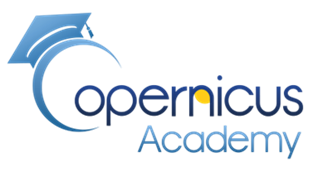 La Noticia:
Lanzan SOS por contaminación en el Lago de Tota, en Boyacá

Estudiar Constituyentes ópticamente activos como:
 Clorofila, Material suspendido total y Materia orgánica disuelta coloreada en el un Lago o Laguna

Información en:
https://www.eltiempo.com/colombia/otras-ciudades/problematica-del-lago-de-tota-en-boyaca-319058 (El tiempo, 2019)
Manuel Dávila Sguerra
Estas publicaciones presentan de forma general los procedimientos para llegar a resultados concretos. 
Intentamos hacer pedagogía en el tema de la lectura de imágenes satelitales además de obtener resultados finales
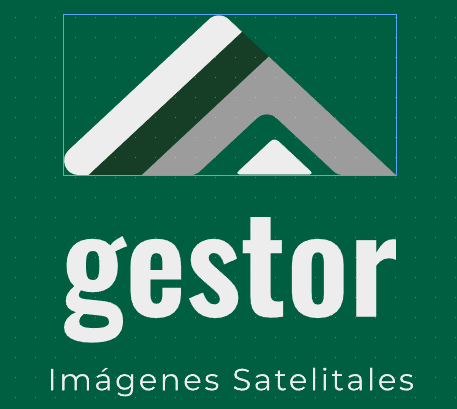 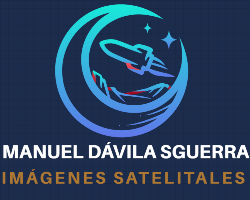 PROYECTO
SATELITES SOCIALES
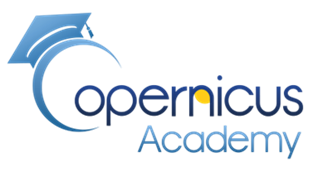 El sitio: Laguna de TOTA Colombia
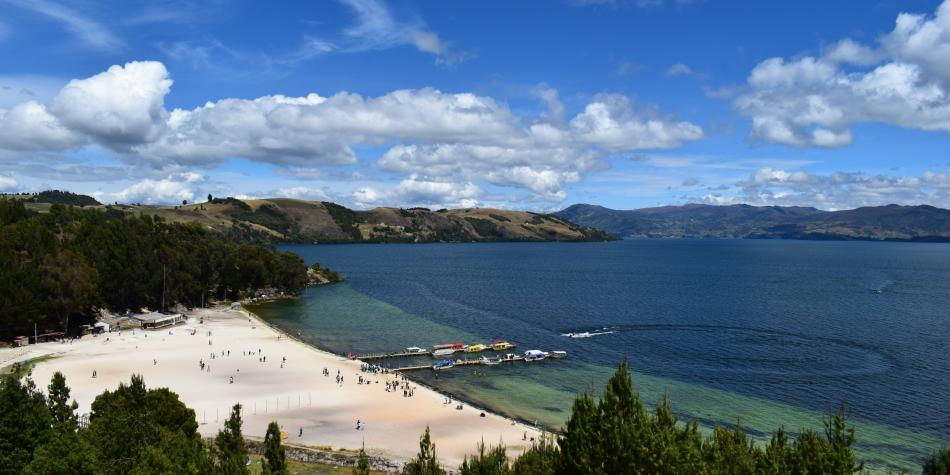 Aquí vamos a comentar sobre  la metodología para hacer un análisis de la calidad del agua utilizando series de tiempo para analizar los cambios que sufre la laguna
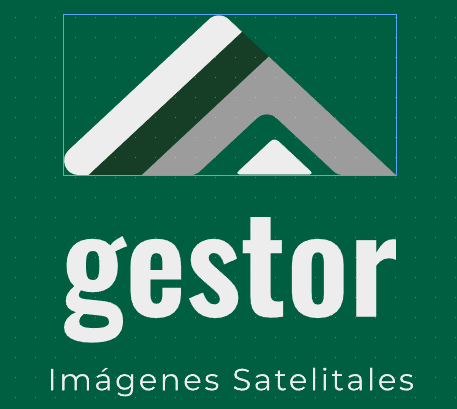 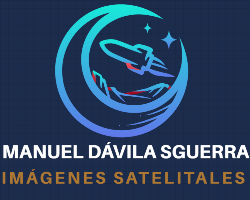 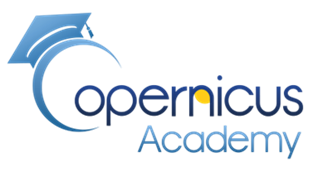 PROYECTO
SATELITES SOCIALES
Objetivo del Algoritmo para medir la calidad del agua en una Laguna
Aplicar el procesador C2RCC basado en redes neuronales para determinar características Bioquímicas de la laguna

El procesador C2RCC se basa en una gran base de datos de reflectancias (la relación entre la energía reflejada contra la potencia total de energía.) de salida de agua simuladas y radiancias de la parte superior de la atmósfera relacionadas. Algunas características:
Color del agua
Uso de Cámaras multiespectrales de alta sensibilidad.  
Propiedades ópticas para la recuperación de los componentes del agua 
Redes neuronales del procesador C2RCC. 
Indicadores remotos. CDOM (Material orgánico disuelto coloreado), SPM, Chl-a, SAV, zb, C2RCC -> Chl-a (mg/m3), TSM (mg/m3), aCDOM(m-1)

https://sentinel.esa.int/web/sentinel/user-guides/sentinel-1-sar/definitions
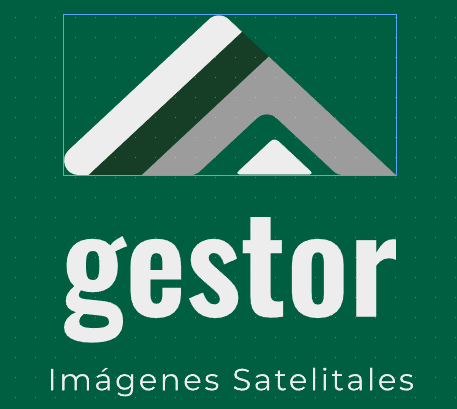 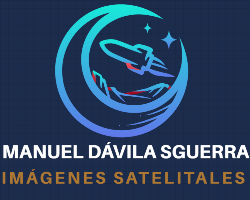 PROYECTO
SATELITES SOCIALES
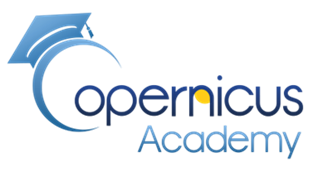 ALGORITMO
Análisis de Agua en una Laguna utilizando series de tiempo
ALGORITMO
Primer mirada a los mapas generados
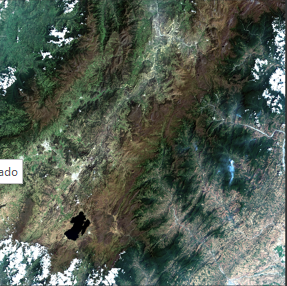 Natural 4,3,2
Generar mapa
IOP:Propiedades
Ópticas
inherentes
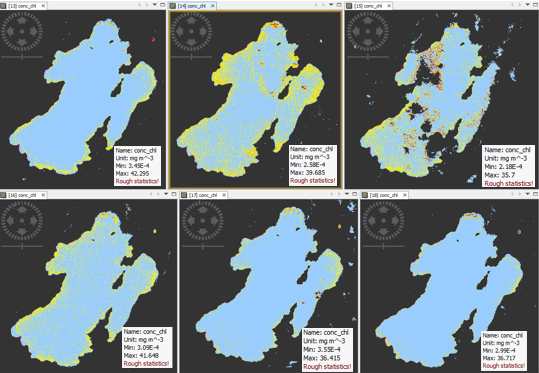 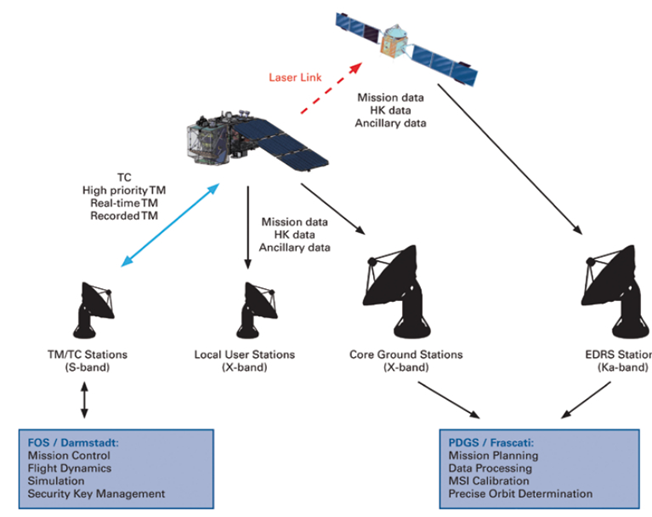 Clorofila
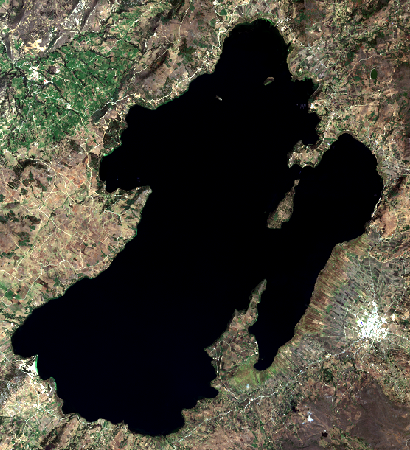 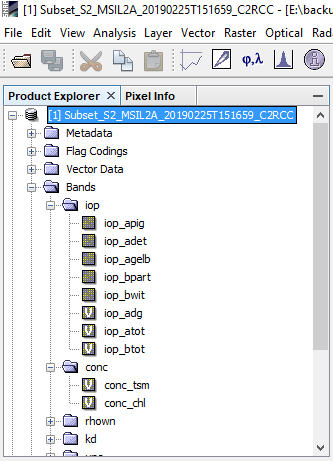 Vuelos
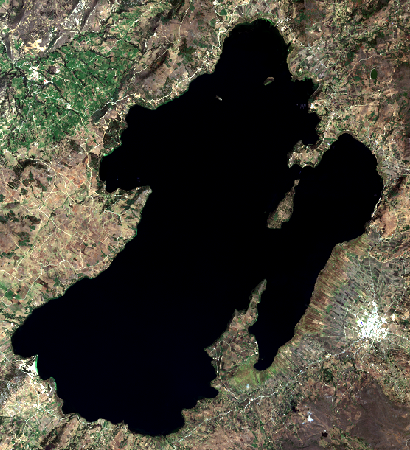 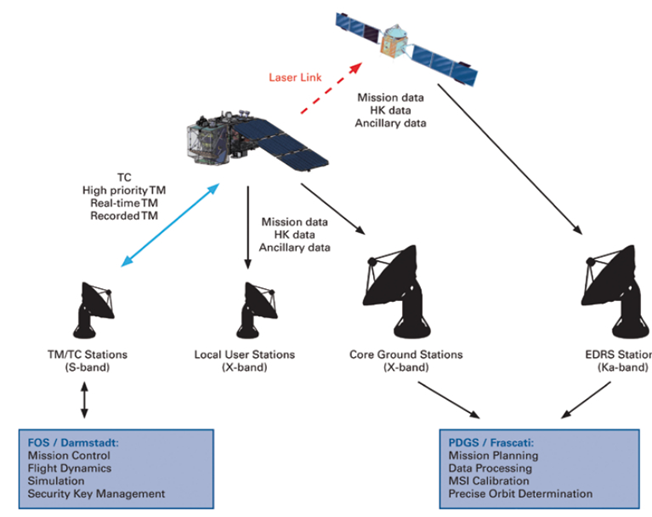 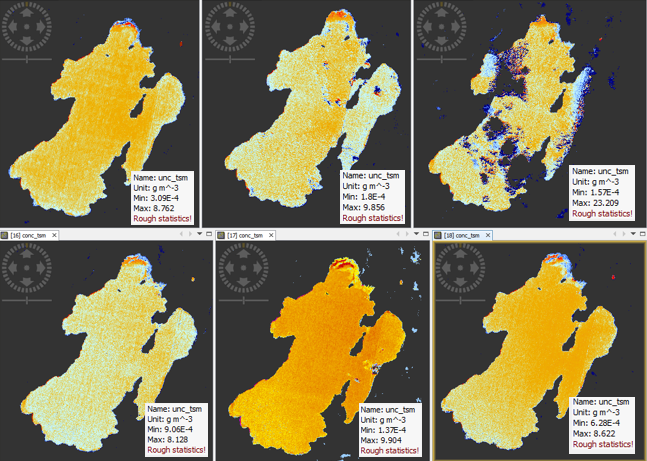 Materia total suspendida
Reensamble
de bandas,
Subconjunto
Generar datos C2RCC para información bioquímica
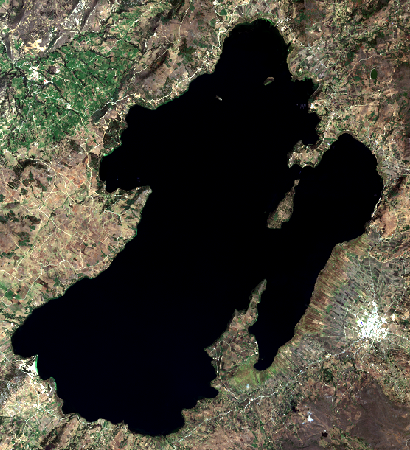 Subset
c2rcc
Subset
Natural 4,3,2
Crear flujo de trabajo para filtrar bandas
Misiones satelitales
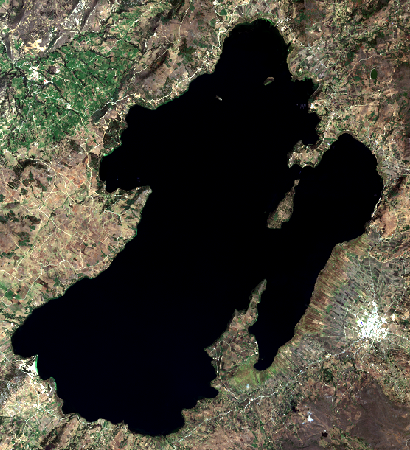 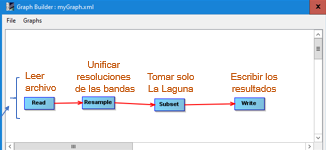 Índice máximo 
de Clorofila
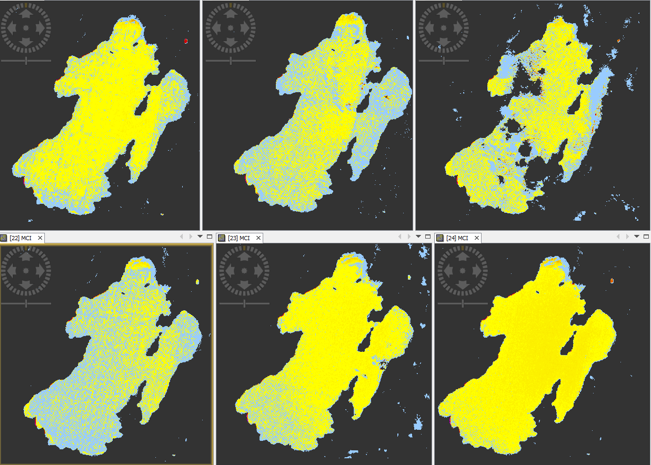 Subset …
C2RCC..MCI
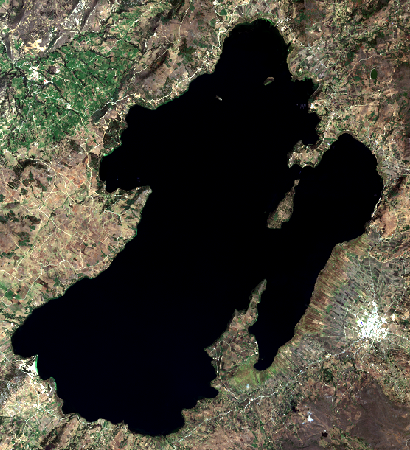 Crear flujo de trabajo para generar el MCI y el R706_R665
Matemática de bandas
Misiones satelitales
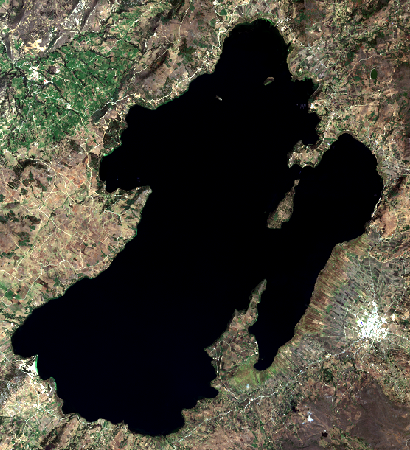 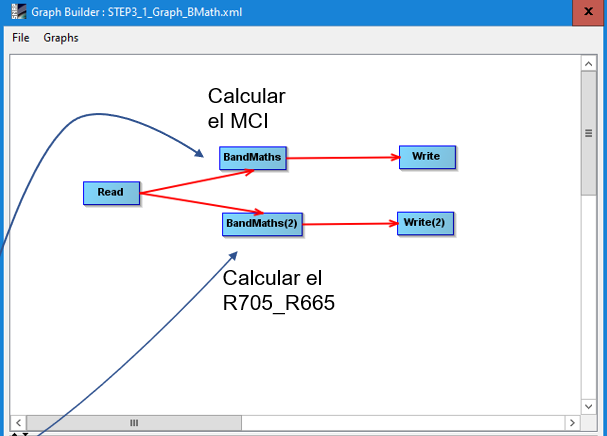 Bandas de los instrumentos multiespectrales
MSI
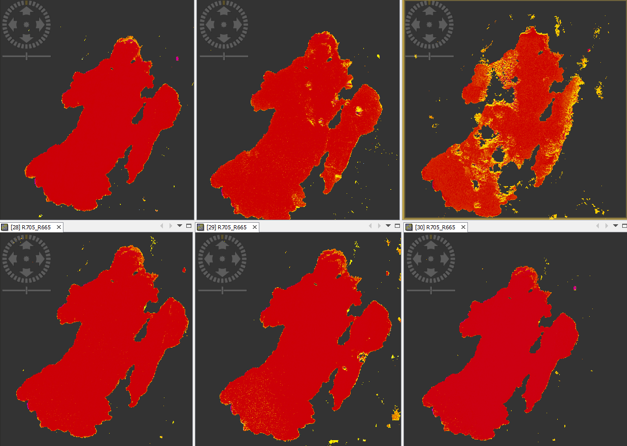 Subset …
C2RCC..R705_R665
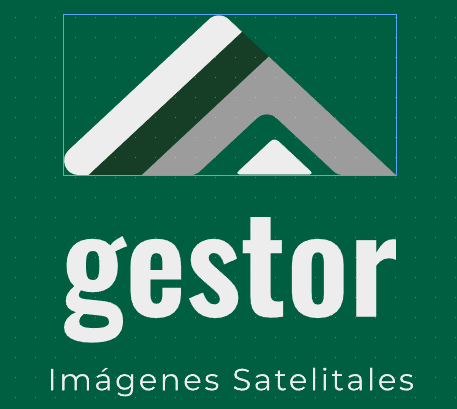 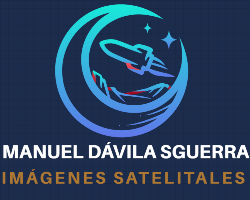 PROYECTO
SATELITES SOCIALES
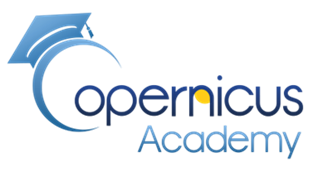 Imagen natural bandas 4,3,2
Medición de los factores bio químicos
6 Vuelos del satélite Sentinel-2 sobre el territorio de la Laguna de Tota del 25 de Febrero de 2019  hasta el 11 de Febrero de 2020 para analizar el estado del agua
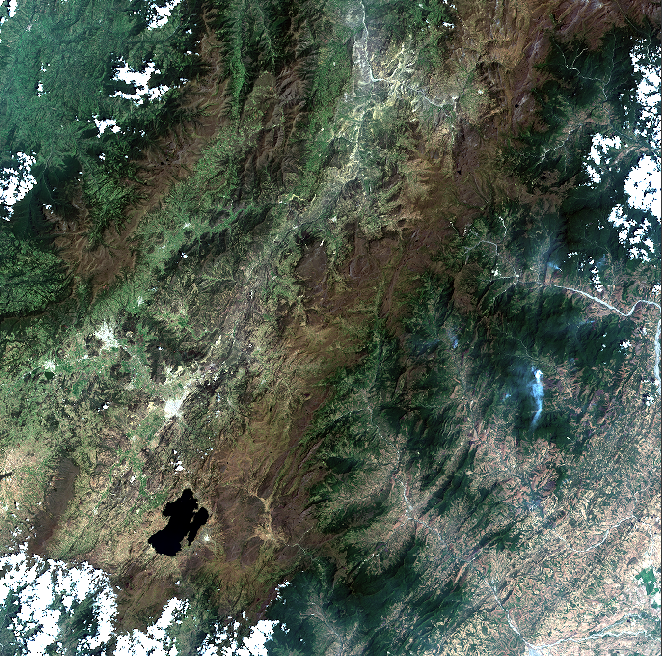 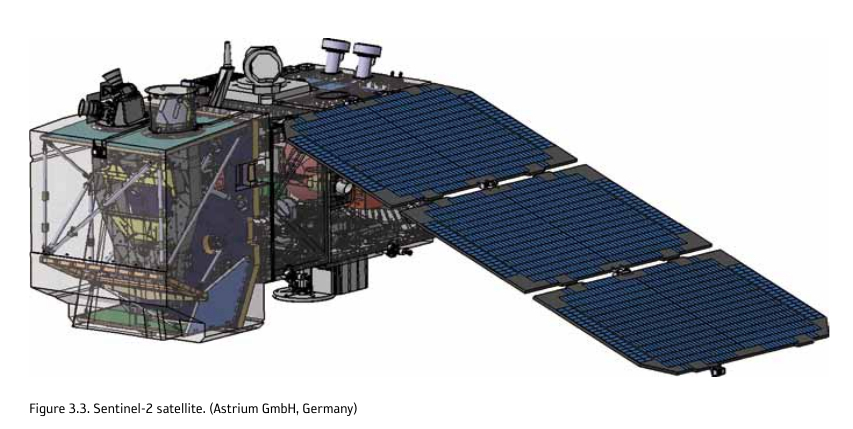 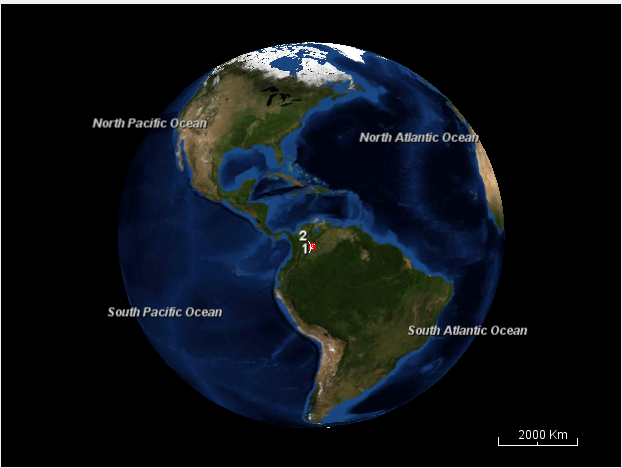 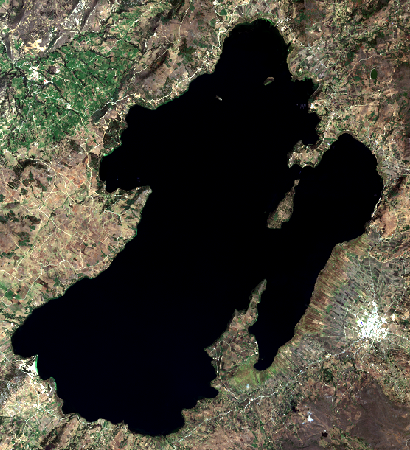 Laguna de Tota
Aquitania
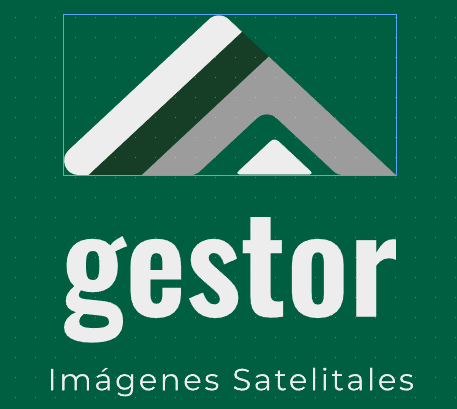 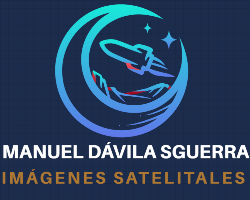 PROYECTO
SATELITES SOCIALES
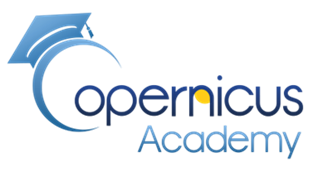 Tipos de agua
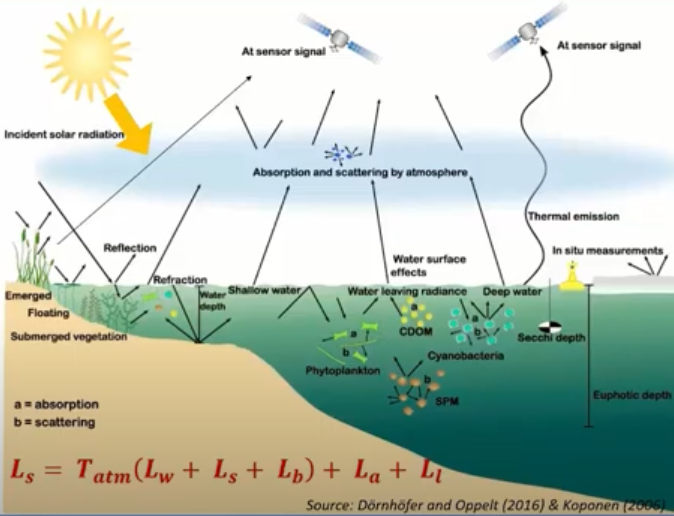 Constituyentes ópticamente activos (OAC)
Clorofila-a (CHL_a)
Material suspendido total (TSM / SPM) 
Materia orgánica disuelta coloreada (CDOM)

Efecto de fondo y adyacencia
Agua ópticamente profunda -> la superficie del agua, el cuerpo de agua y los componentes del agua son las principales fuentes de radiación del interior de un lago
Aguas ópticamente poco profundas-> el agua que sale radiante incluye la radiación reflejada desde el fondo
Efecto de adyacencia: lagos pequeños / estrechos o áreas costeras

Atmósfera
El 90-98% de la señal en el sensor se origina en las contribuciones de la superficie del agua y la atmósfera
Solo el 2-10% incluye la señal interesante para la teledetección del agua
Monitoreo de la calidad del agua. Proceso para determinar las características químicas, físicas y biológicas
https://www.brockmann-consult.de/wp-content/uploads/2017/11/sco1_12brockmann.pdf (brockman-cónsul, 2014)
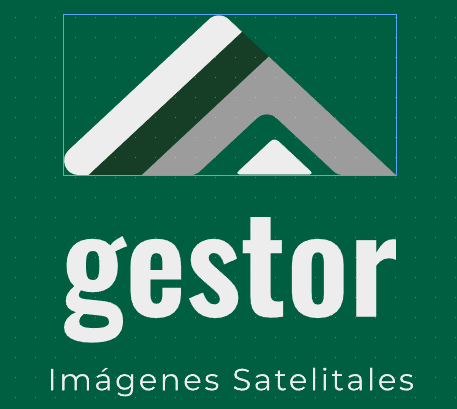 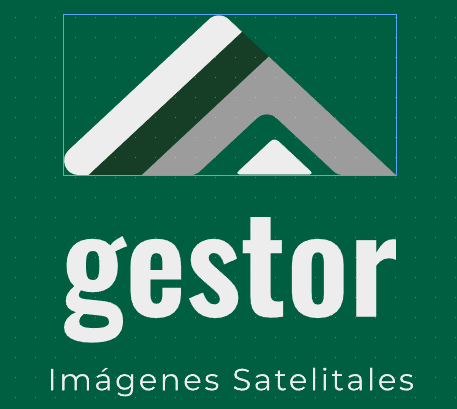 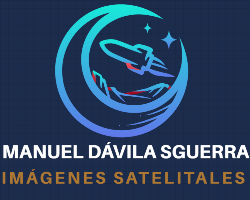 PROYECTO
SATELITES SOCIALES
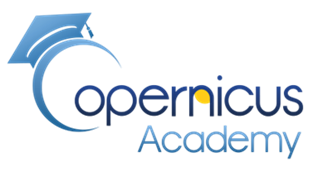 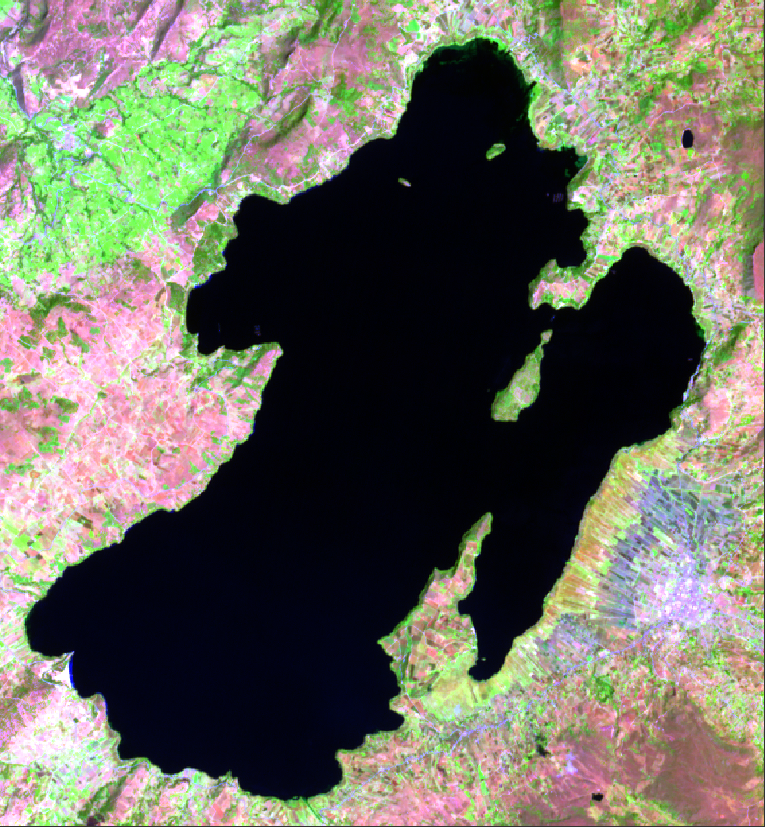 Imagen Agrícola bandas 11,8A,2

Recordar la exagerada producción de cebolla alrededor de la Laguna que la hace peligrar en la pérdida de agua
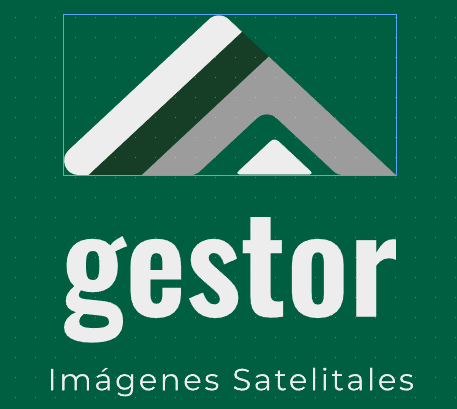 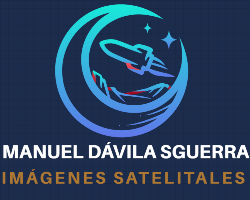 PROYECTO
SATELITES SOCIALES
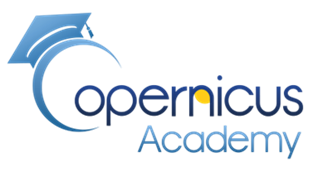 Imágenes fechas distintas en color natural 4, 3, 2 y escogencia del territorio
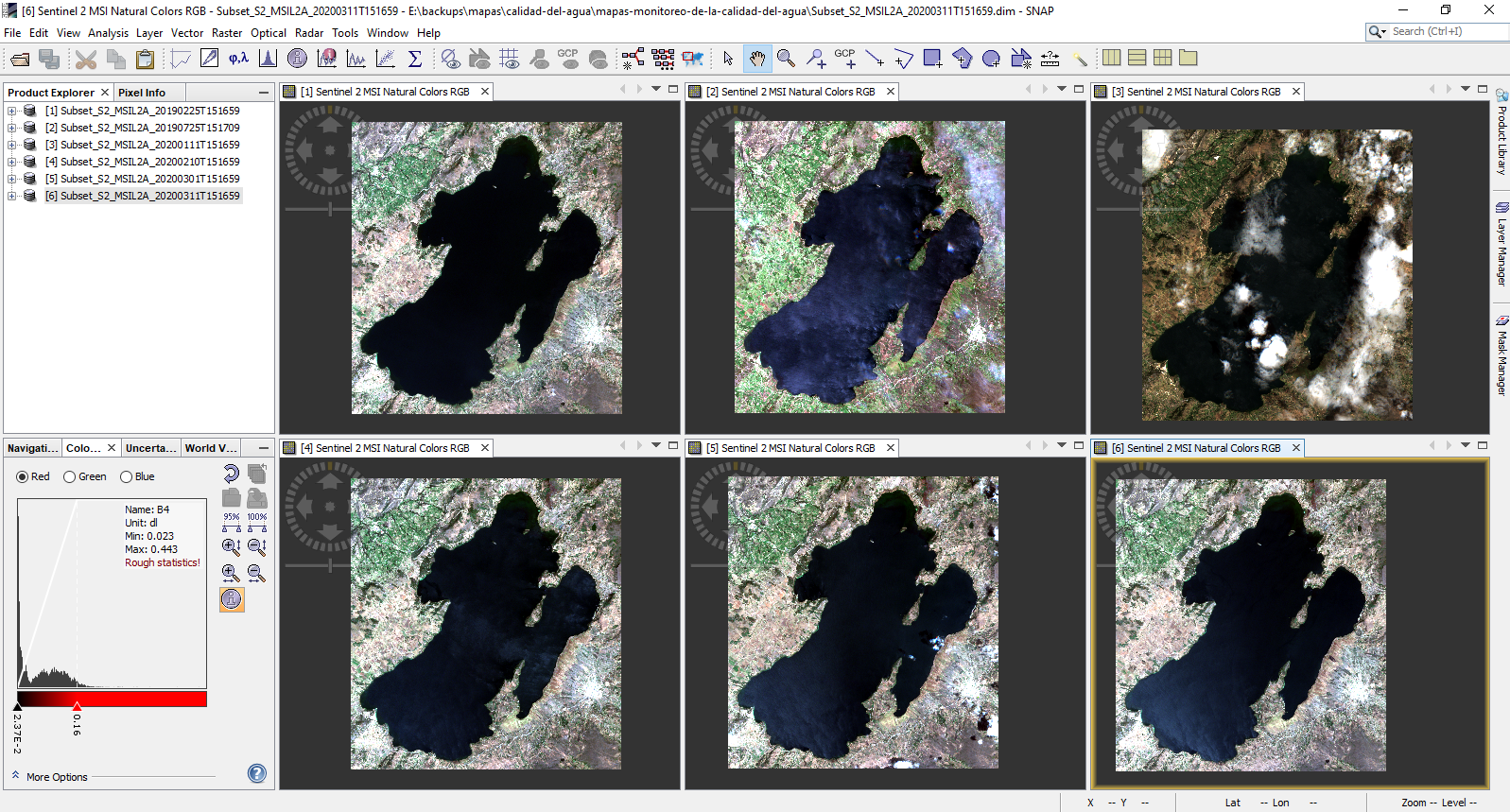 Fechas
Vista de los Subconjuntos generados en orden de fechas
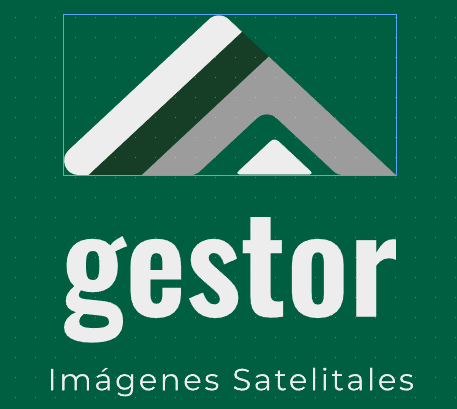 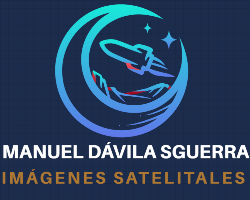 PROYECTO
SATELITES SOCIALES
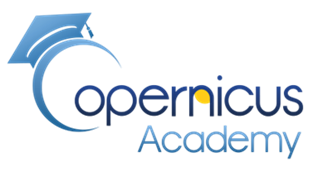 Diagrama funcional para generar los datos C2RCC: información bioquímica
Subconjunto de mapas secuencia de fechas
Subset
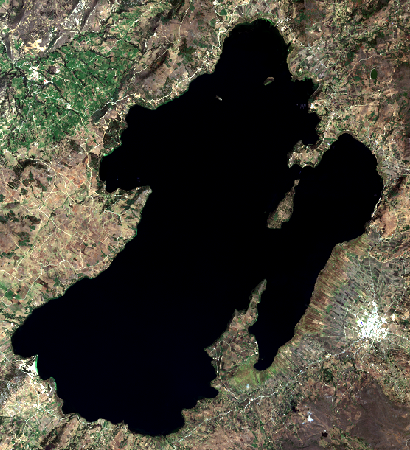 Archivos generados por el flujo de trabajo con resoluciones de bandas unificadas y territorio escogido delimitado
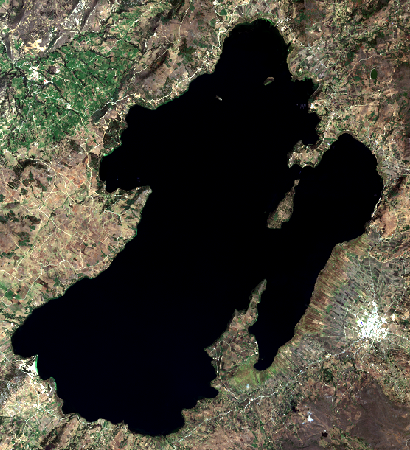 c2rcc_param.xml
Proceso automático STEP2_script_C2RCC.sh
Proceso de
Generación de
archivos C2RCC
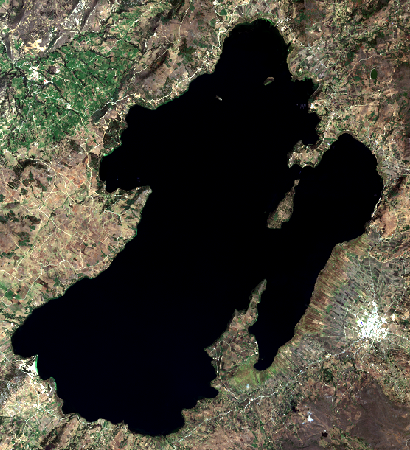 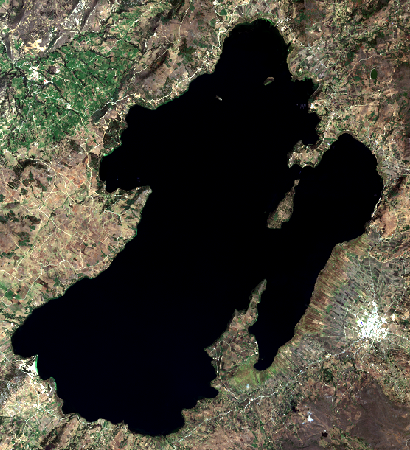 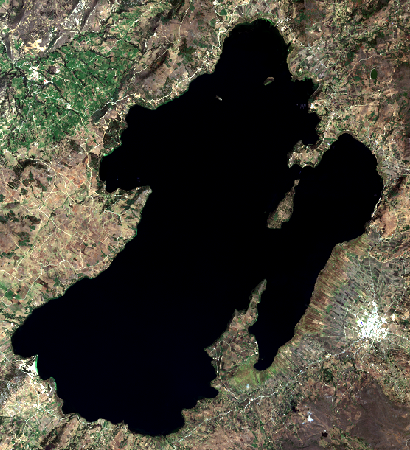 Subset
c2rcc
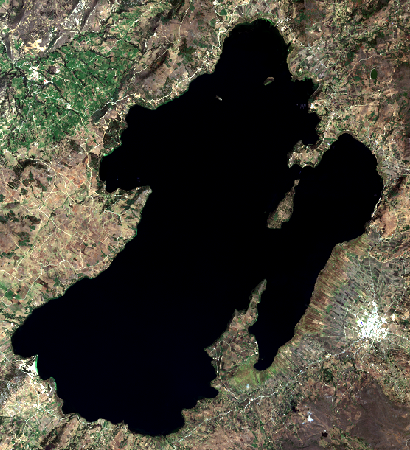 Archivos generados con las propiedades C2RCC que contienen las propiedades ópticas con los constituyentes ópticamente activos
Mapas C2RCC generados de territorio seleccionado (La Laguna de Tota) en secuencia de fechas
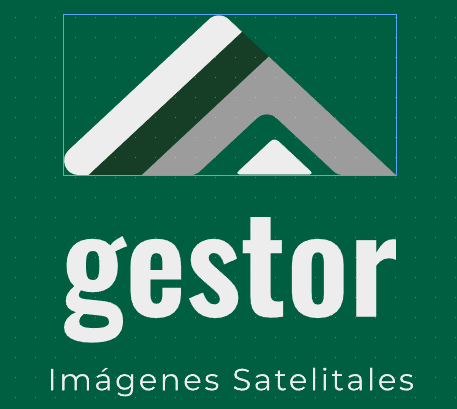 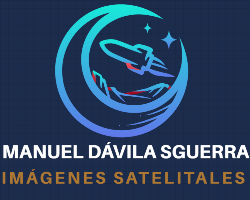 PROYECTO
SATELITES SOCIALES
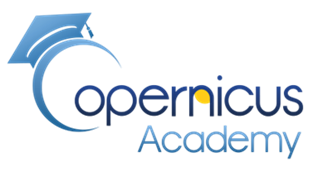 Propiedades ópticamente activas creadas por el proceso C2RCC
Concentración de Clorofila
PROYECTO
SATELITES SOCIALES
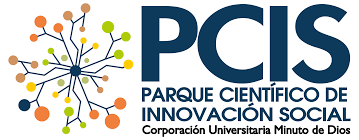 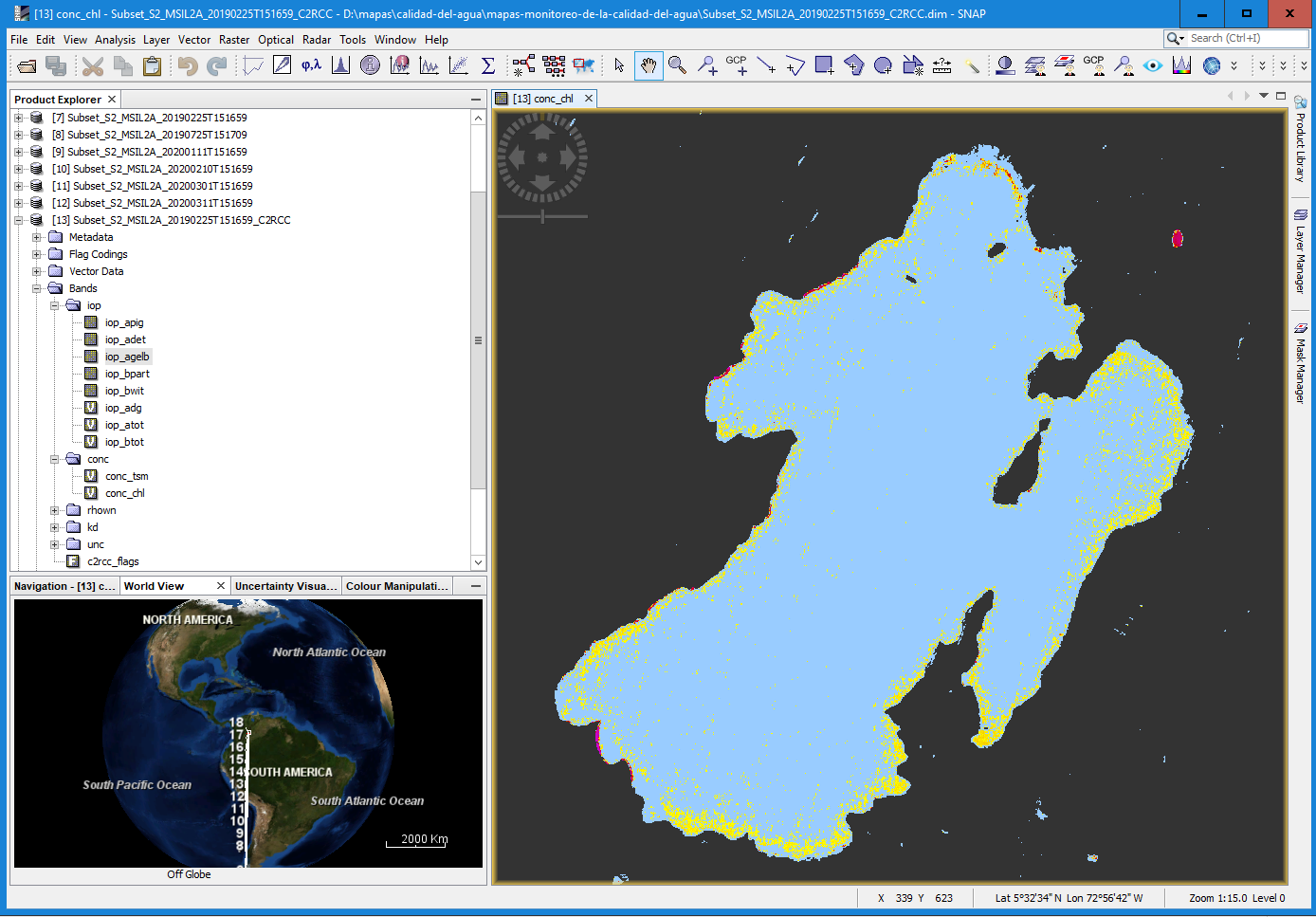 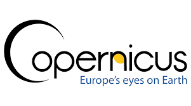 Niveles de Clorofila
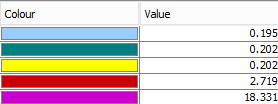 Concentraciones de propiedades ópticas inherentes
Conc_tsm: Materia total suspendida
conc_chl: concentración de clorofila
Niveles de clorofila
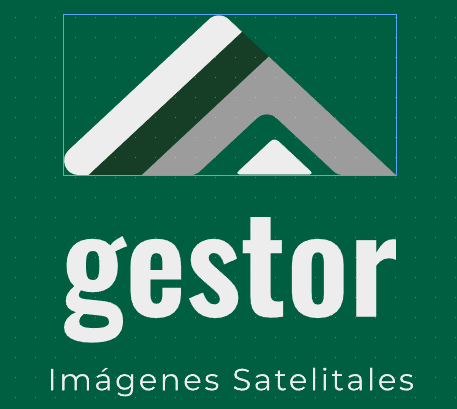 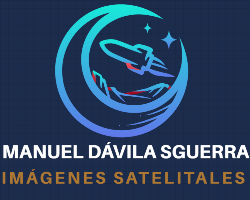 PROYECTO
SATELITES SOCIALES
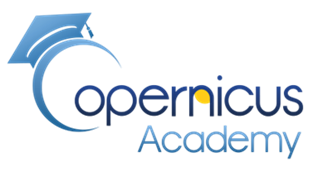 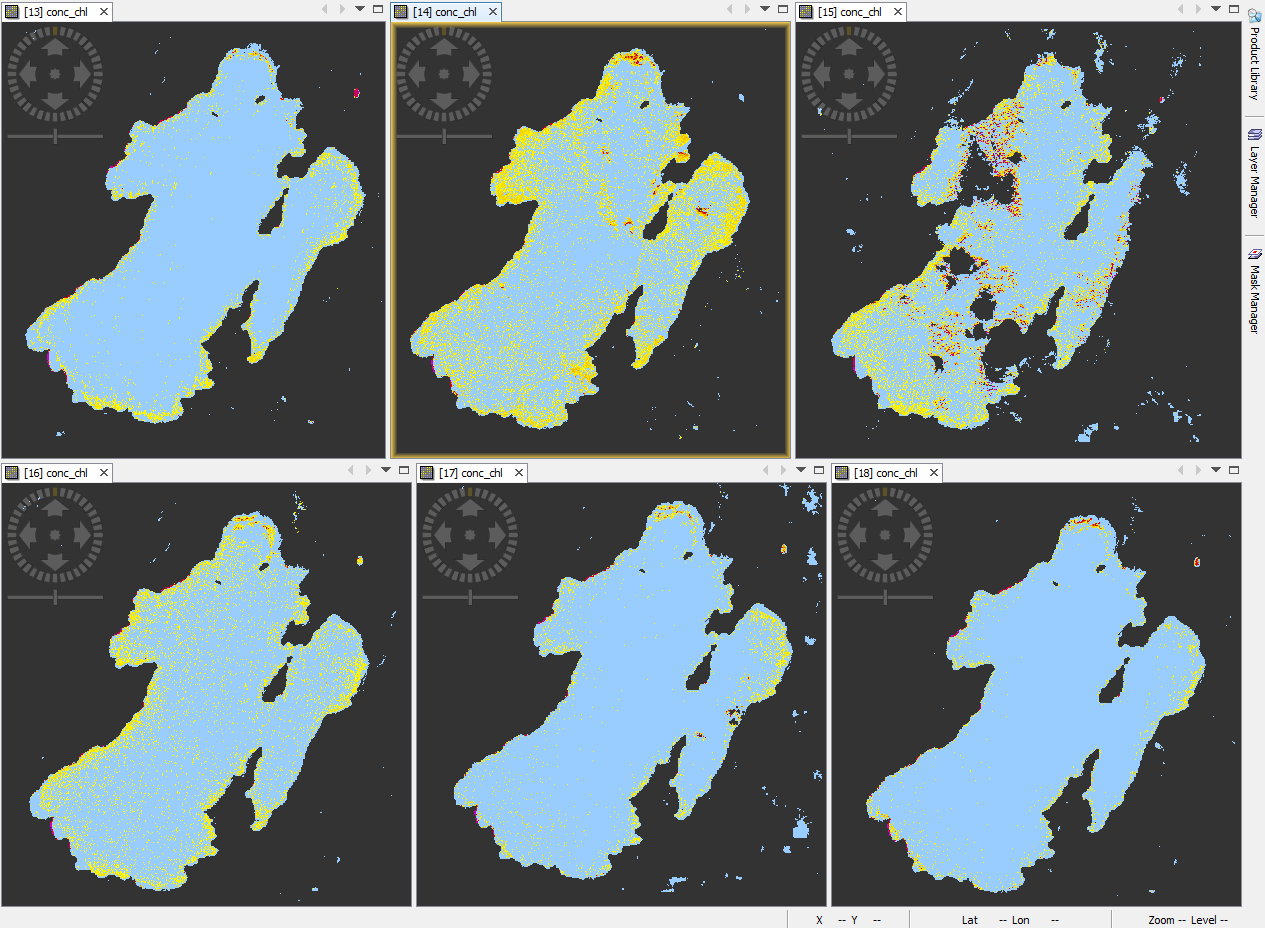 Propiedades ópticamente activas creadas por el proceso C2RCC
Concentración de Clorofila  diversas fechas
Clorofila conc_chl
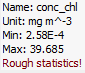 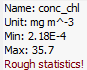 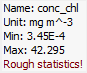 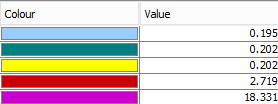 Niveles de clorofila
Concentraciones medidas en miligramos por metro cúbico
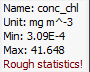 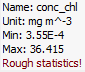 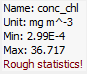 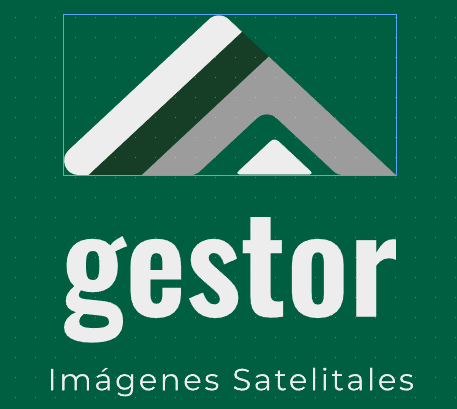 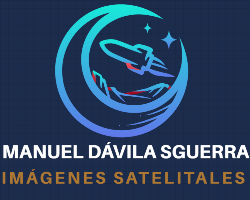 PROYECTO
SATELITES SOCIALES
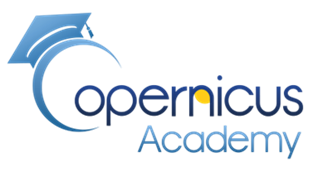 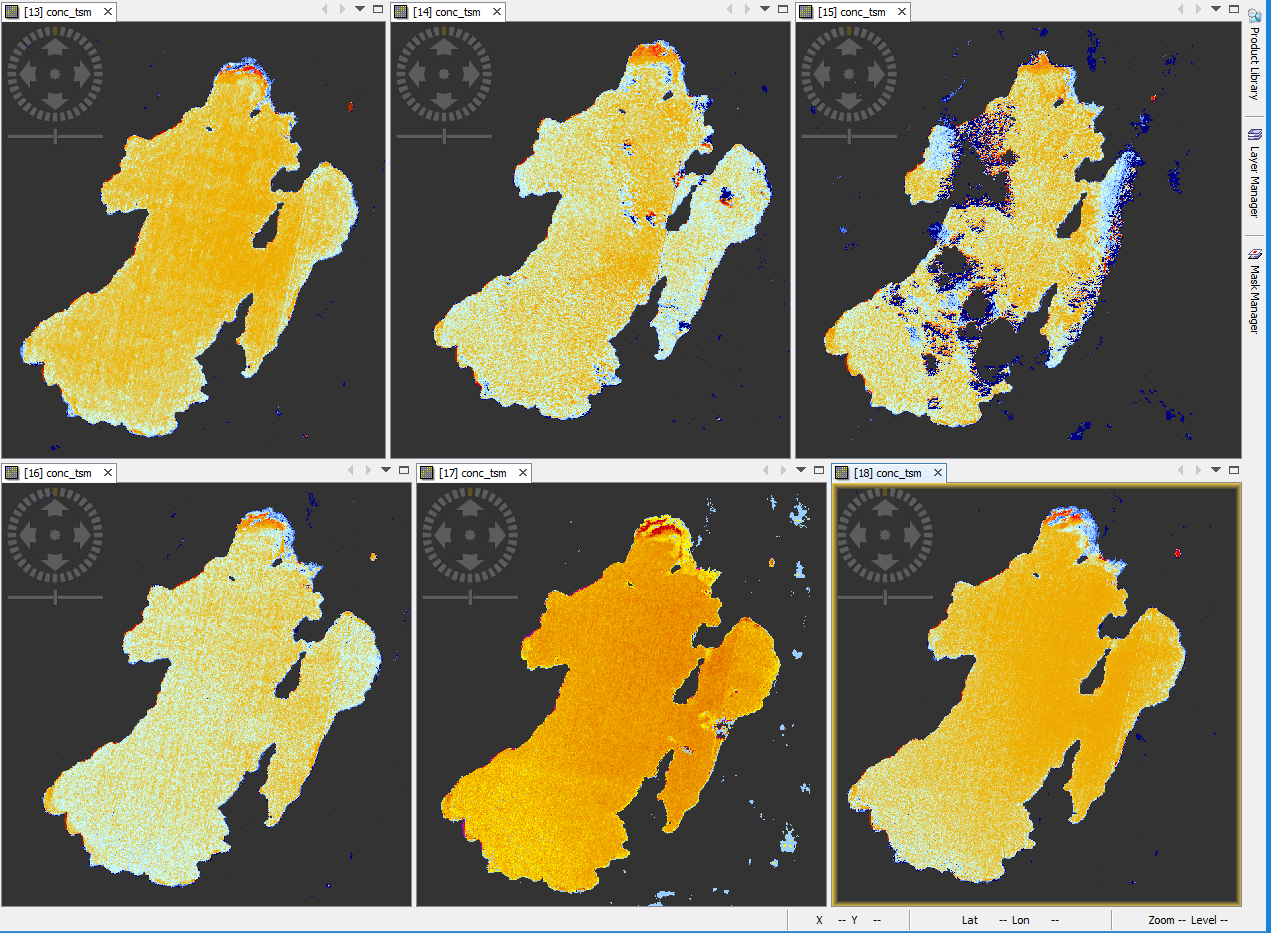 Propiedades ópticamente activas creadas por el proceso C2RCC
Material total suspendido TSM
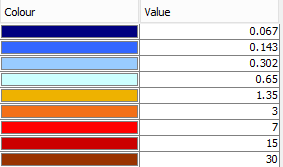 Niveles de material suspendido
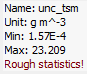 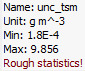 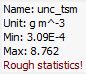 Material total suspendido:
 TSM/SPM: son una serie cuerpos sólidos diminutos  o gotas de líquidos dispersos en la atmósfera. Son generadas a partir de alguna actividad  causada por «el hombre», como la quema de carbón para producir electricidad o natural como por ejemplo la actividad volcánica
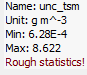 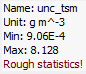 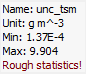 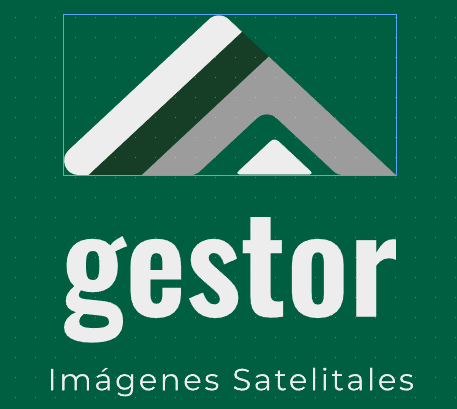 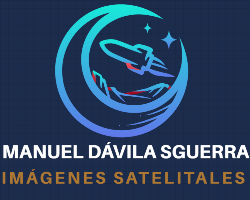 PROYECTO
SATELITES SOCIALES
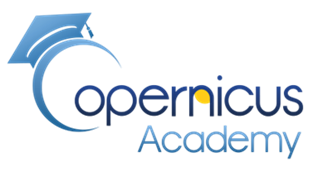 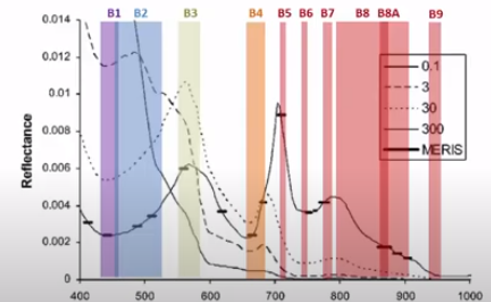 Proceso para generar la serie de subconjuntos del territorio tomando el área de la laguna desde el mapa R2CCR general
MCI, Máxima Concentración de Clorofila
Si el pixel es válido, entonces calcule la ecuación o de lo contrario no asigne valor
if Valid_PE then (rhown_B5 - rhown_B4 - 0.53*(rhown_B6 - rhown_B4)) else NaN








R705:R665, Índice diferencial
Si el pixel es válido, entonces calcule la relación mostrada de las bandas B5/B4, bandas centradas en 705 y 665 nm, y si no,  no asigne nada
if Valid_PE then (rhown_B5 / rhown_B4) else NaN
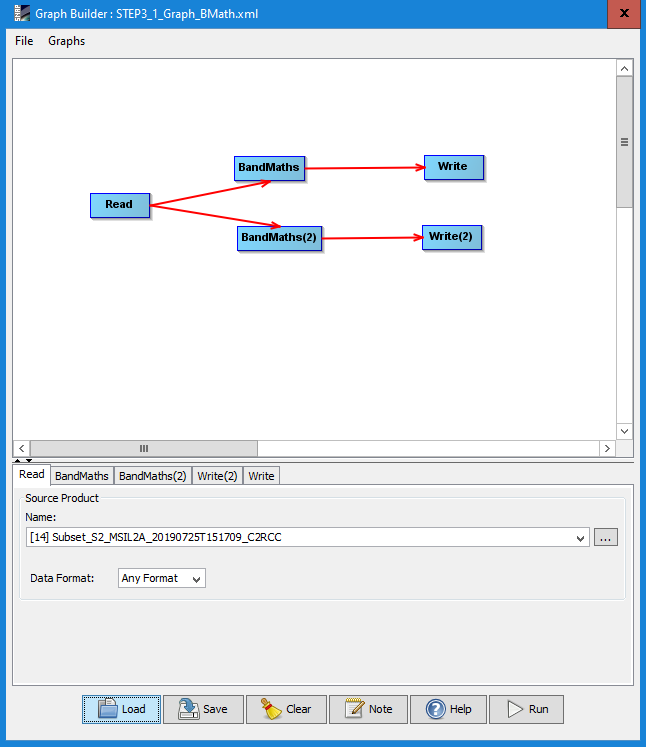 Calcular 
el MCI
Calcular el 
R705_R665
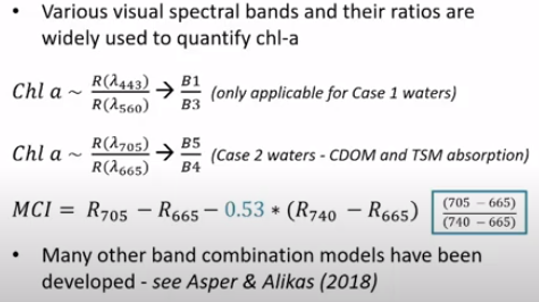 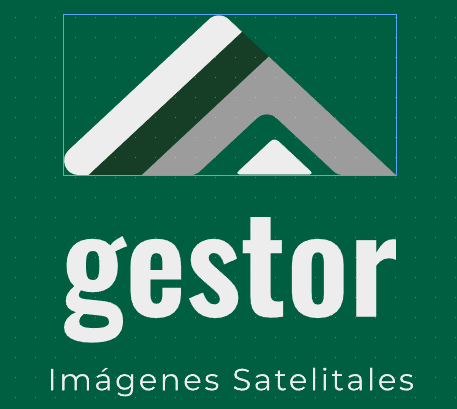 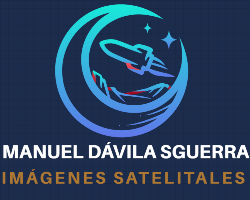 PROYECTO
SATELITES SOCIALES
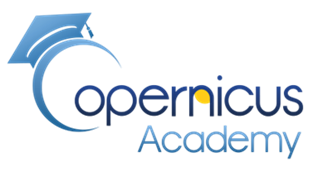 Diagrama funcional del proceso para generar los datos 
C2RCC del Índice máximo de Clorofila –MCI y la 
Relación de Infrarrojo Cercano- R705_R665.
Subconjunto de mapas C2RCC en  secuencia de fechas
Subset
c2rcc
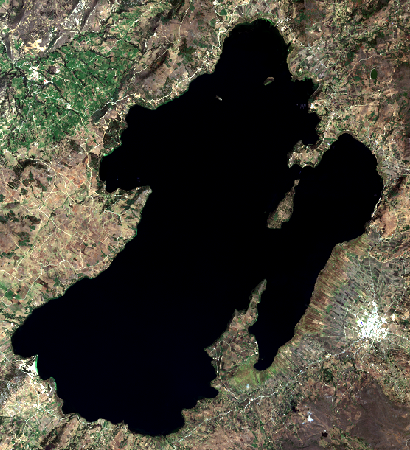 Archivos generados con las propiedades C2RCC que contienen las propiedades ópticas con los constituyentes ópticamente activo
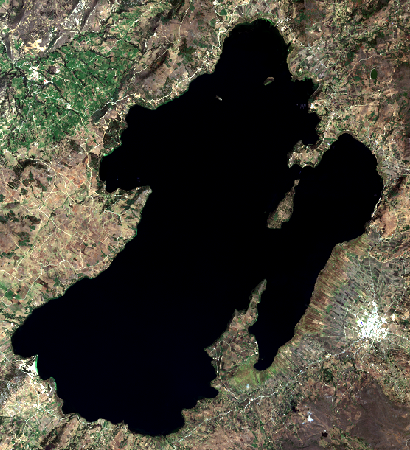 STEP3_1_Graph_BMath.xml
STEP3_script_BMath.sh
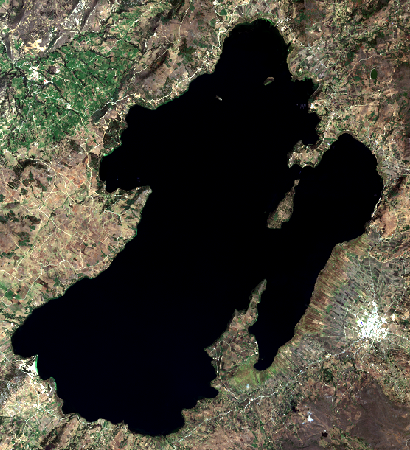 Proceso de
Generación de
Indicadores 
bioquímicos
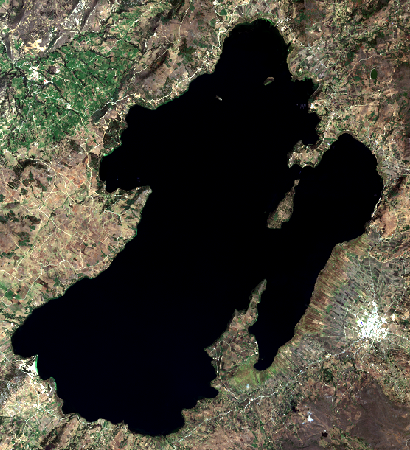 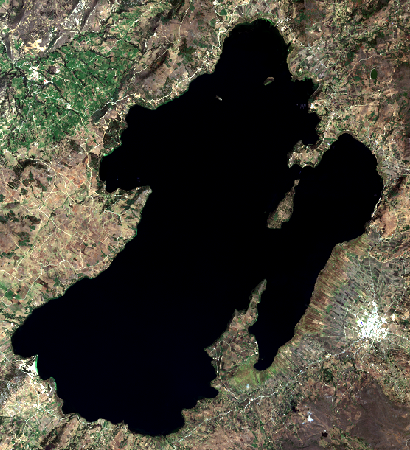 Subset …
C2RCC..MCI
Subset …R705_R665
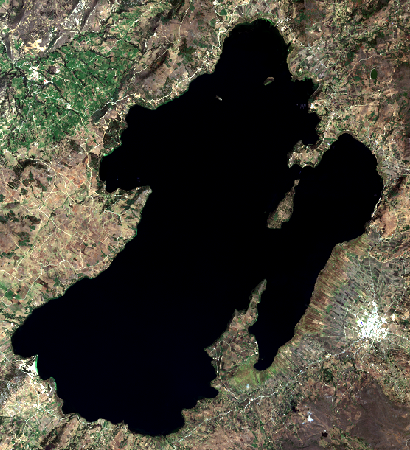 Archivos generados desde las propiedades C2RCC que contienen el MCI o máximo índice de clorofila
Archivos generados desde las propiedades C2RCC que contienen el índice diferencial R705_R6765
Mapas generados MCI y R705_R665
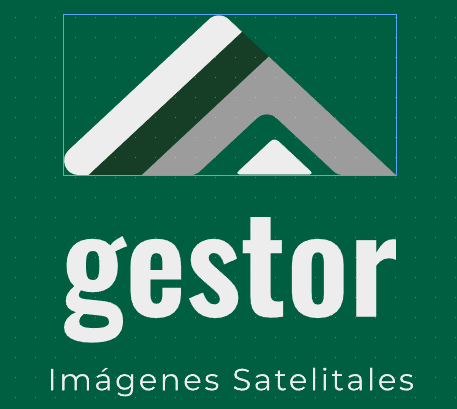 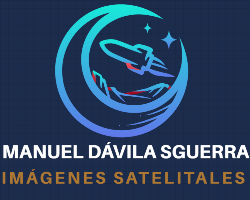 PROYECTO
SATELITES SOCIALES
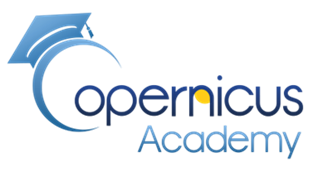 Máximo índice de clorofila
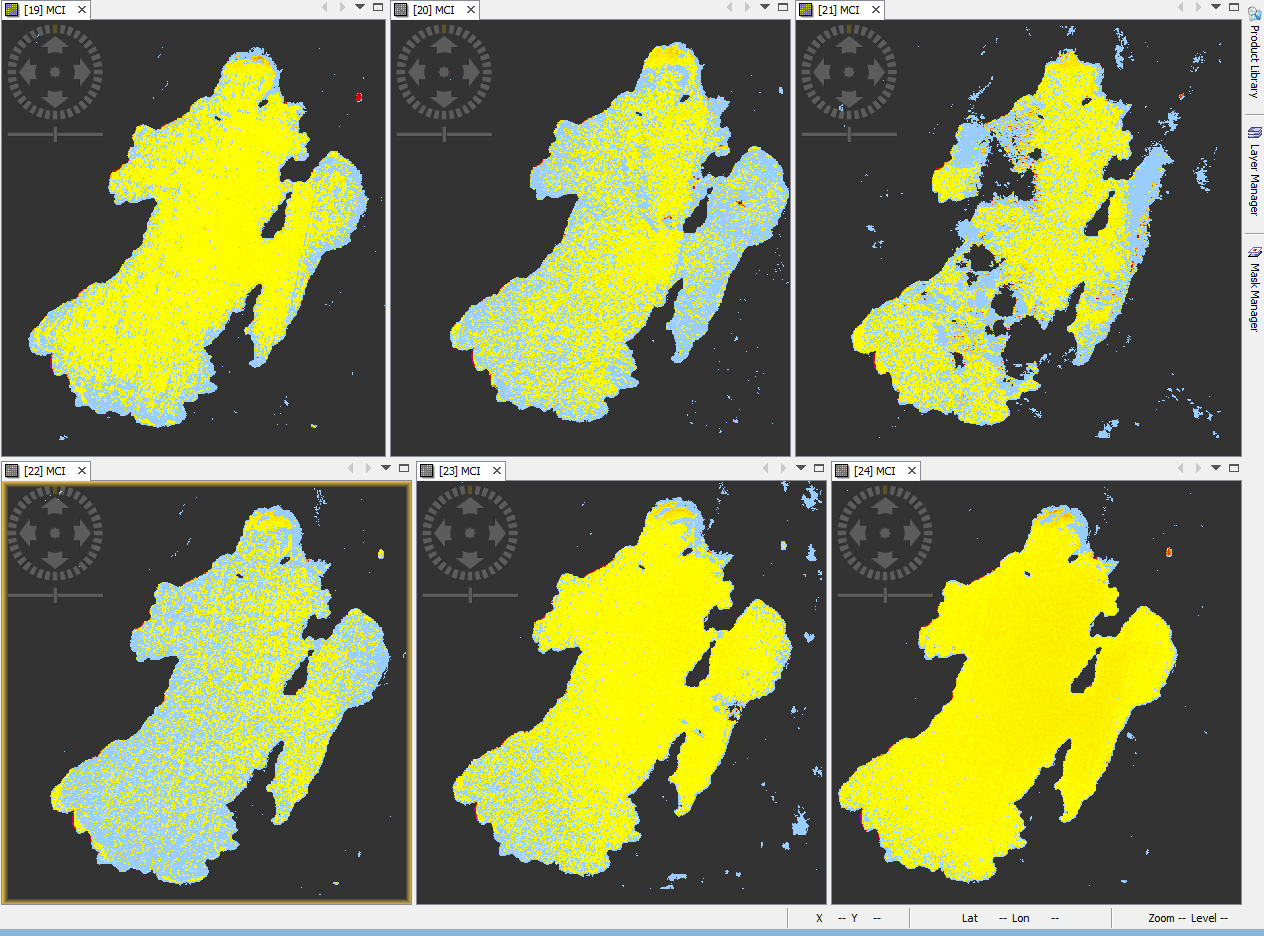 Propiedades ópticamente activas creadas por 
el proceso C2RCC Máximo índice de Clorofila MCI
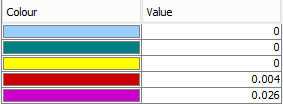 MCI
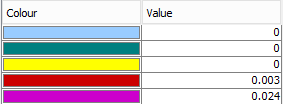 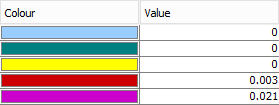 Niveles de máxima concentración de  clorofila
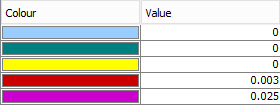 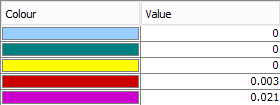 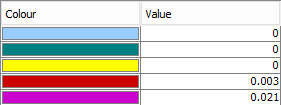 El Índice máximo de Clorofila (MCI) basa su funcionamiento en la reflectividad de los pigmentos de clorofila en torno los 685nm, longitud de onda correspondiente en el espectro electromagnético a la coloración verde.
https://repositorio.upct.es/xmlui/bitstream/handle/10317/6353/tfg-mas-uso.pdf?sequence=2&isAllowed=y (Repositorio UPTC, 2017)
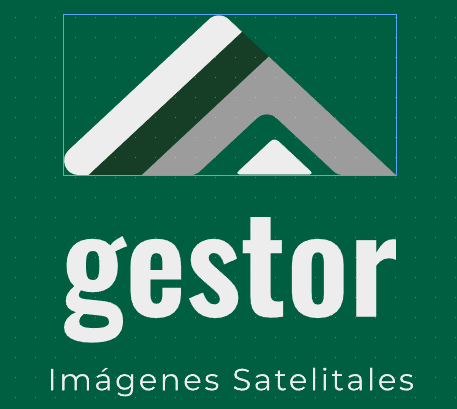 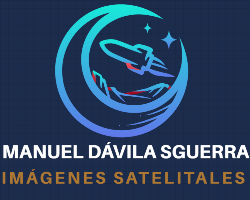 PROYECTO
SATELITES SOCIALES
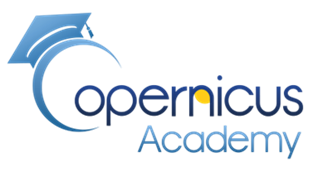 Mediciones Tota Febrero 25 de 2019
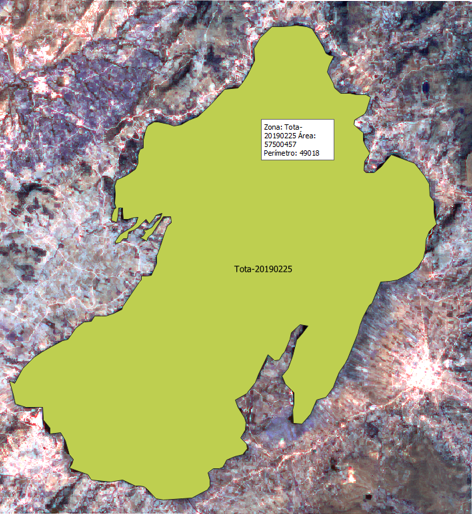 Área: 57.500.457 
Perímetro: 49.018
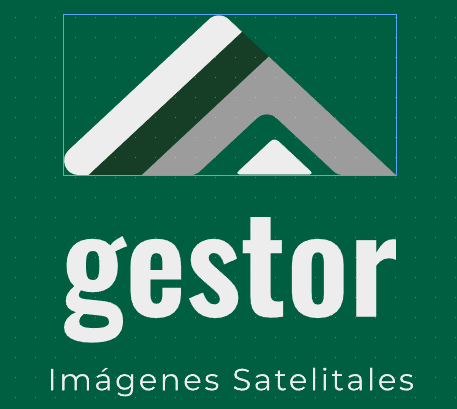 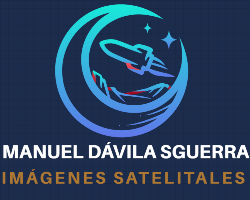 PROYECTO
SATELITES SOCIALES
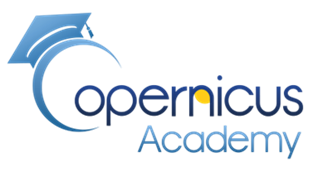 Mediciones Tota Febrero 10 de 2020
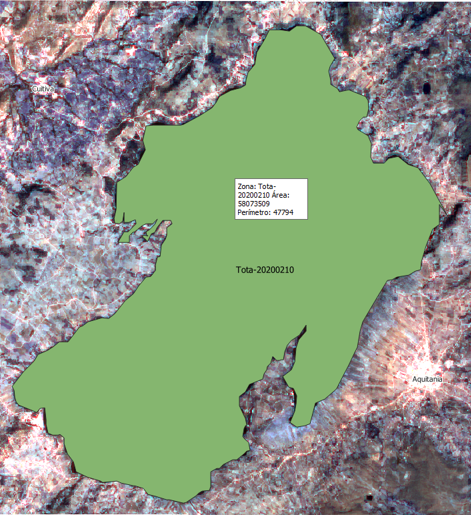 Área: 58.073.509
Perímetro: 47.794
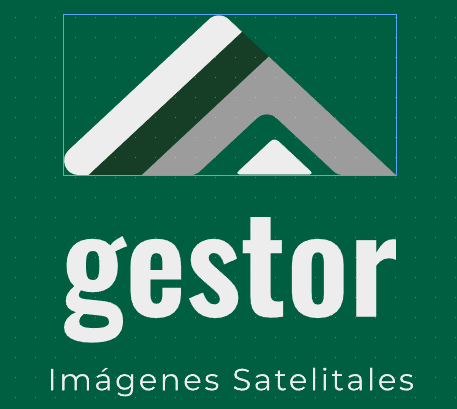 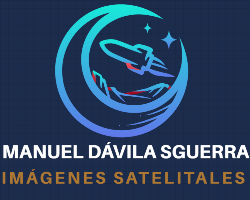 PROYECTO
SATELITES SOCIALES
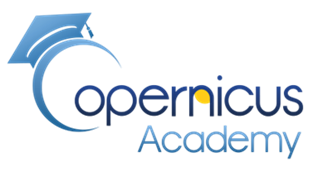 Mediciones Tota Marzo 1 de 2020
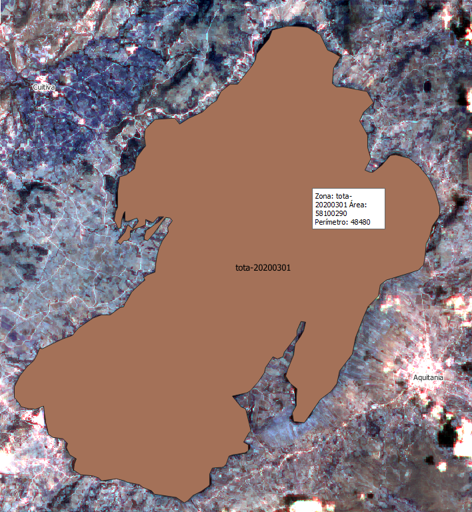 Área: 58.100.290
Perímetro: 48.480
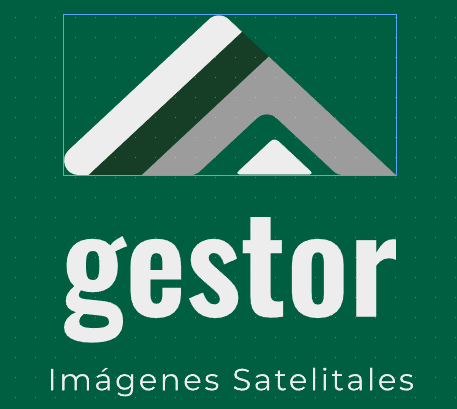 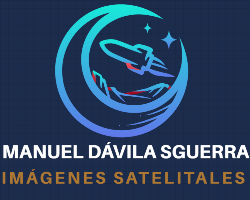 PROYECTO
SATELITES SOCIALES
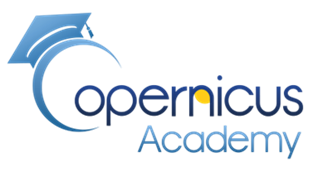 Mediciones Tota Marzo 11 de 2020
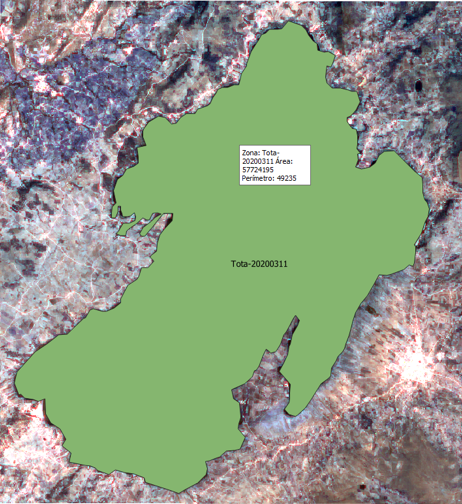 Área: 57.724.195 
Perímetro: 49.235
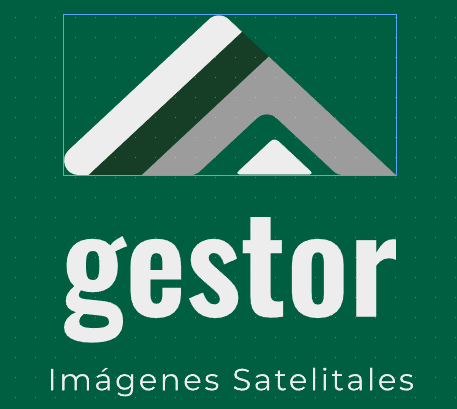 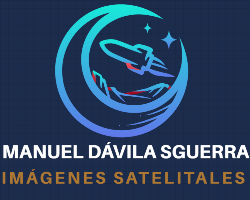 PROYECTO
SATELITES SOCIALES
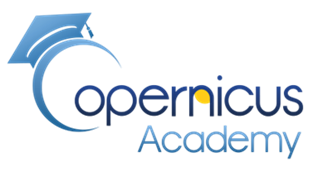 Mediciones Tota Julio 25 de 2019
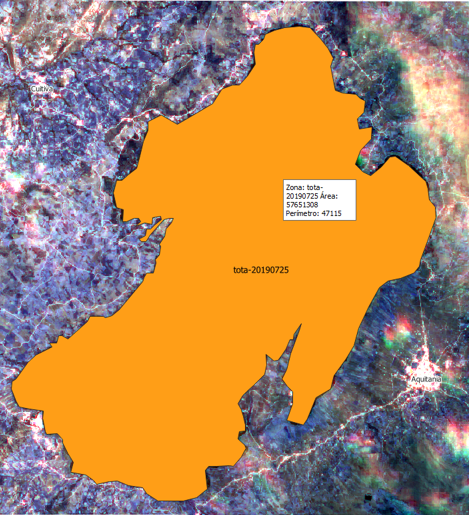 Área: 57.651.308 
Perímetro: 47.115
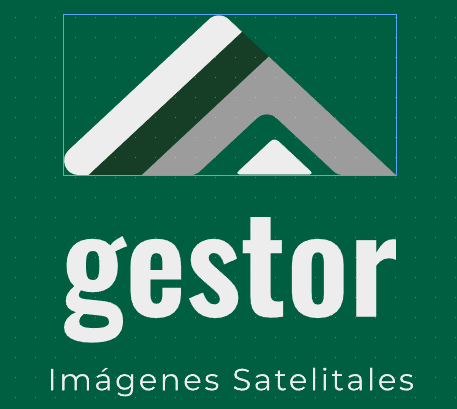 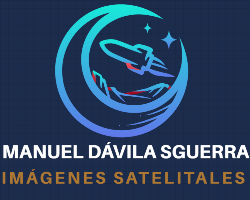 PROYECTO
SATELITES SOCIALES
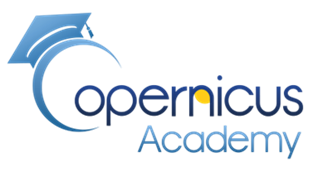 Cambios en la métrica de la laguna en diversas fechas
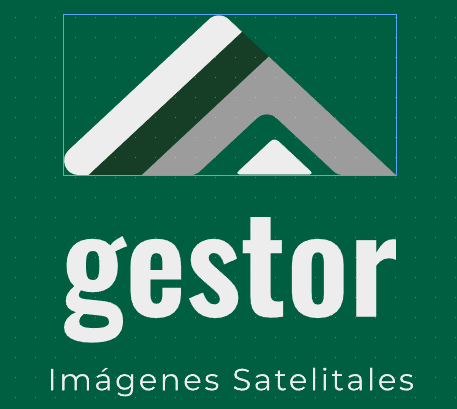 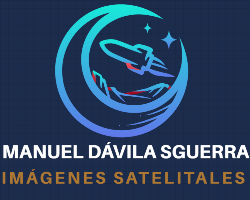 PROYECTO
SATELITES SOCIALES
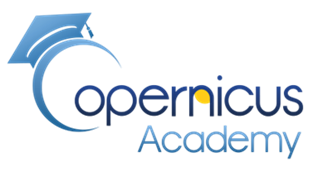 Diferencias en la métrica por fechas
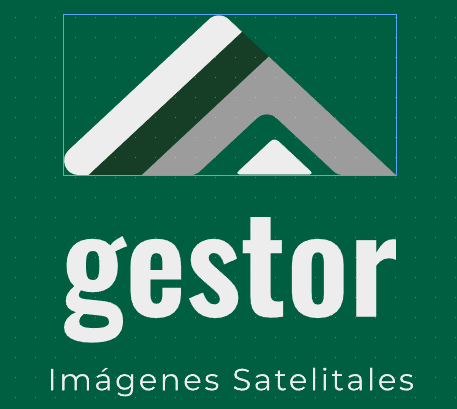 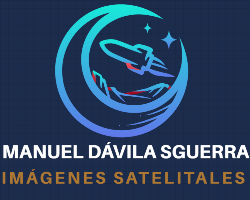 PROYECTO
SATELITES SOCIALES
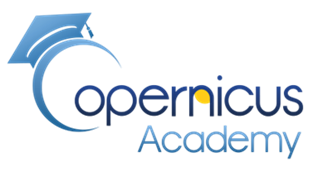 La población: Aquitania
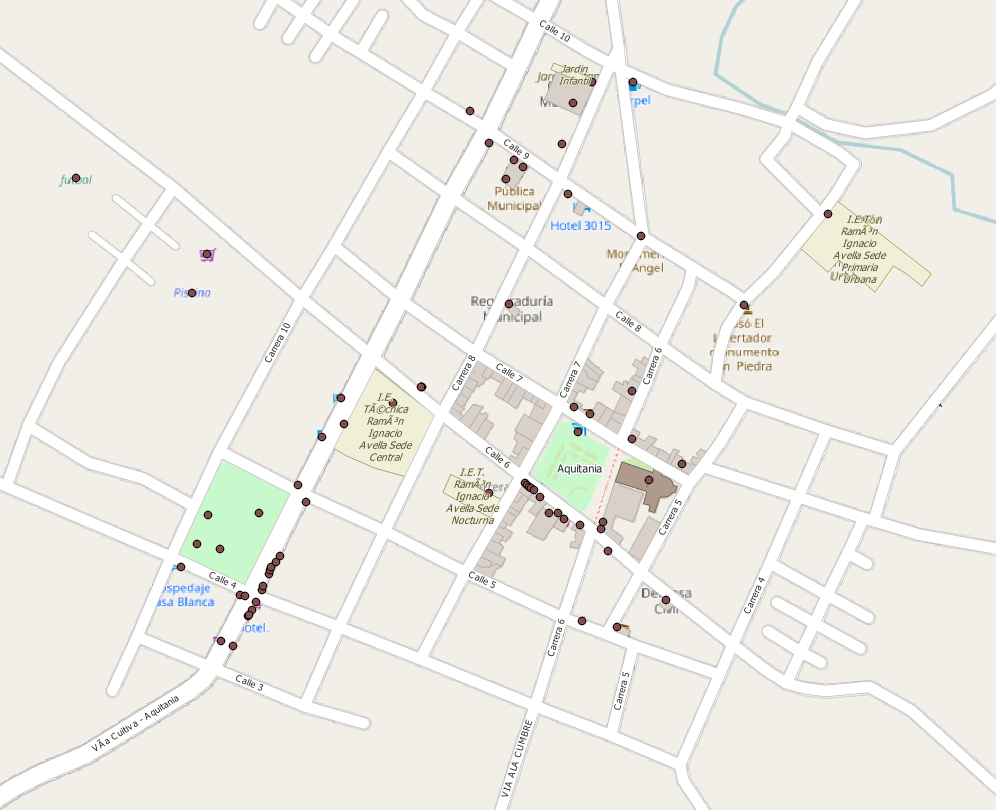 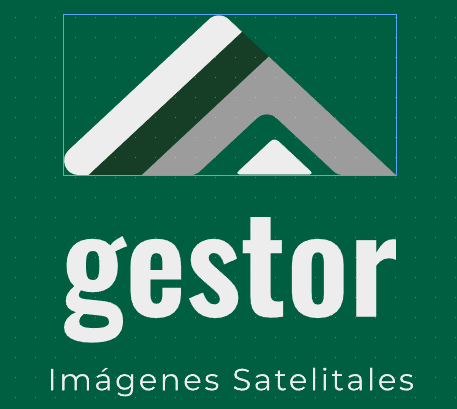 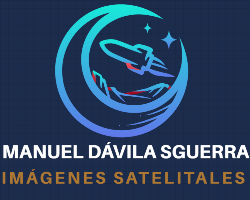 PROYECTO
SATELITES SOCIALES
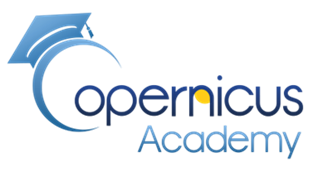 La ubicación de la Laguna en el territorio
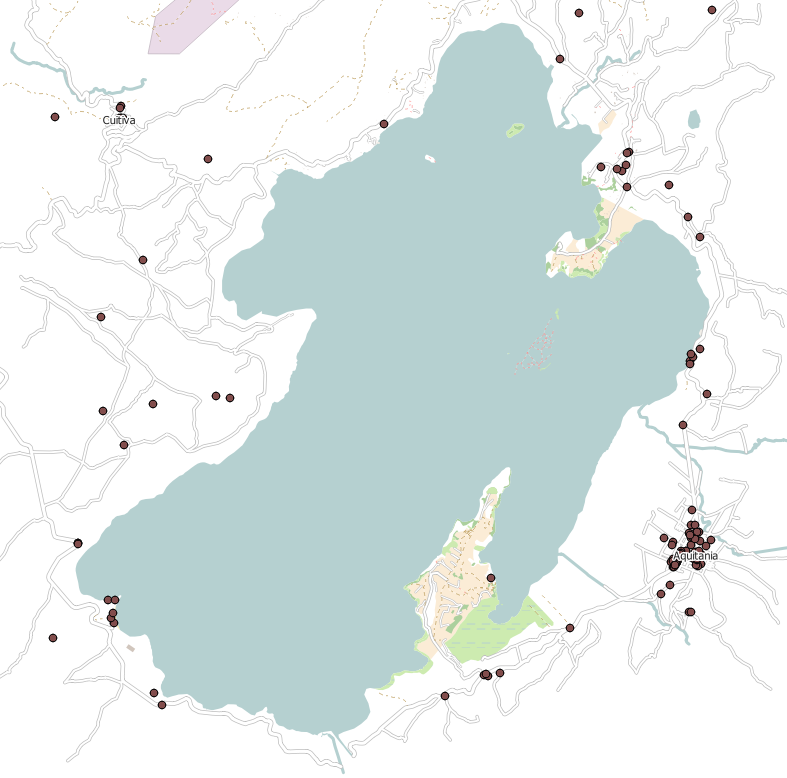 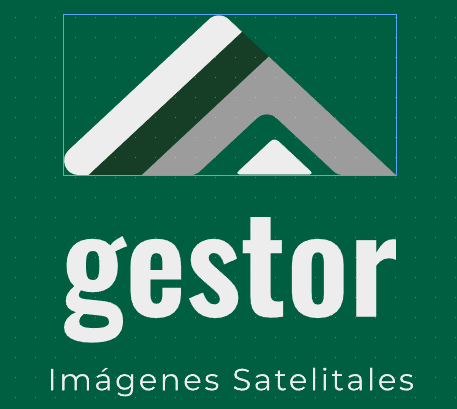 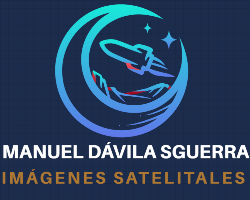 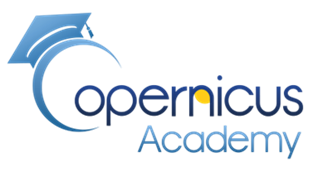 FIN